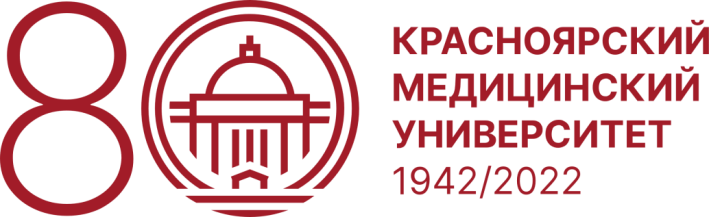 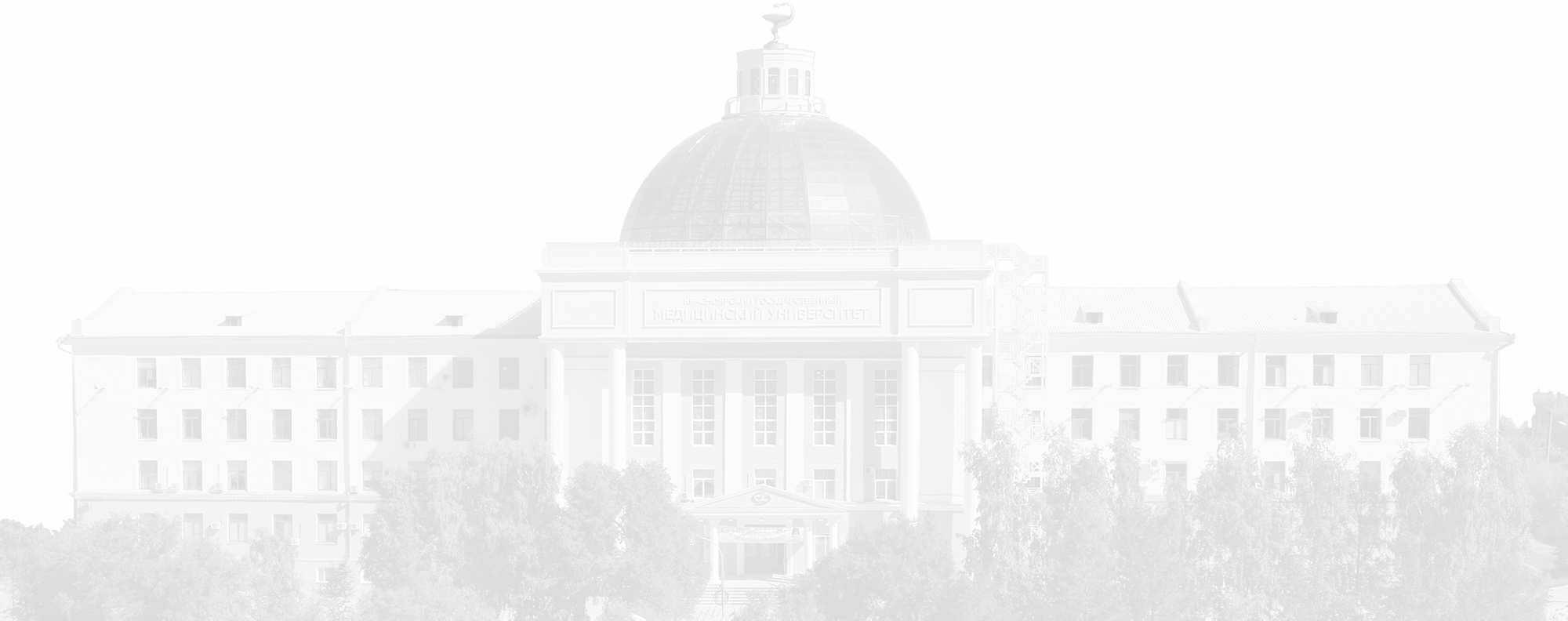 О подготовке к первичной аккредитации специалистов по специальности 
31.05.01 Лечебное дело
И.о. декана лечебного факультета
Виктория Викторовна Никель
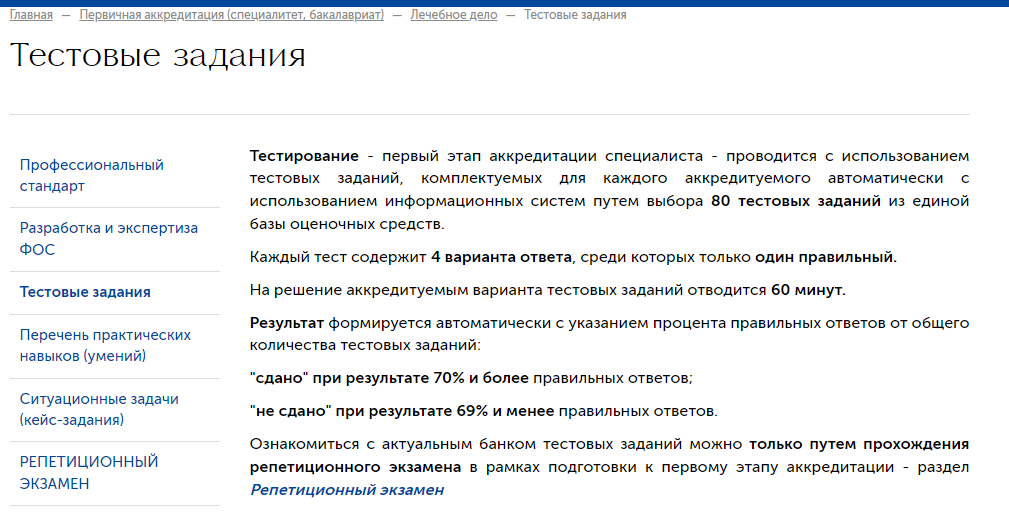 ТЕСТОВЫЕ ЗАДАНИЯ
РАБОТА КОМПЬЮТЕРНЫХ КАБИНЕТОВНА ПЕРИОД ПРОВЕДЕНИЯ ТЕСТИРОВАНИЯ СТУДЕНТОВ 6-ГО КУРСА ЛЕЧЕБНОГО ФАКУЛЬТЕТА
1 попытка
2 попытка
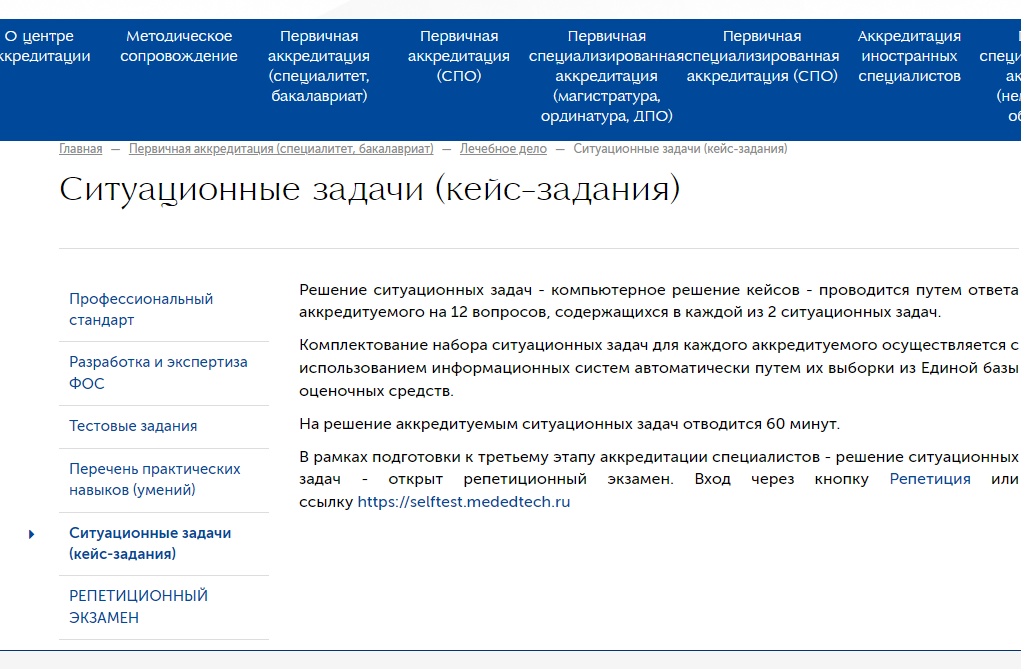 Ситуационные задачи (кейс-задания)
Перечень практических навыков (умений)
Паспорта станций :
1. Паспорт "Базовая сердечно-легочная реанимация"2.  Паспорт станции "Экстренная медицинская помощь "
3. Паспорт станции "Физикальное обследование пациента"
4. Паспорт станции "Внутривенная инъекция"
5. Паспорт станции "Диспансеризация"
6. Паспорт станции «Сбор жалоб и анамнеза»
В связи с загруженностью сим. центра отработка практических навыков планируется на апрель 2024г.
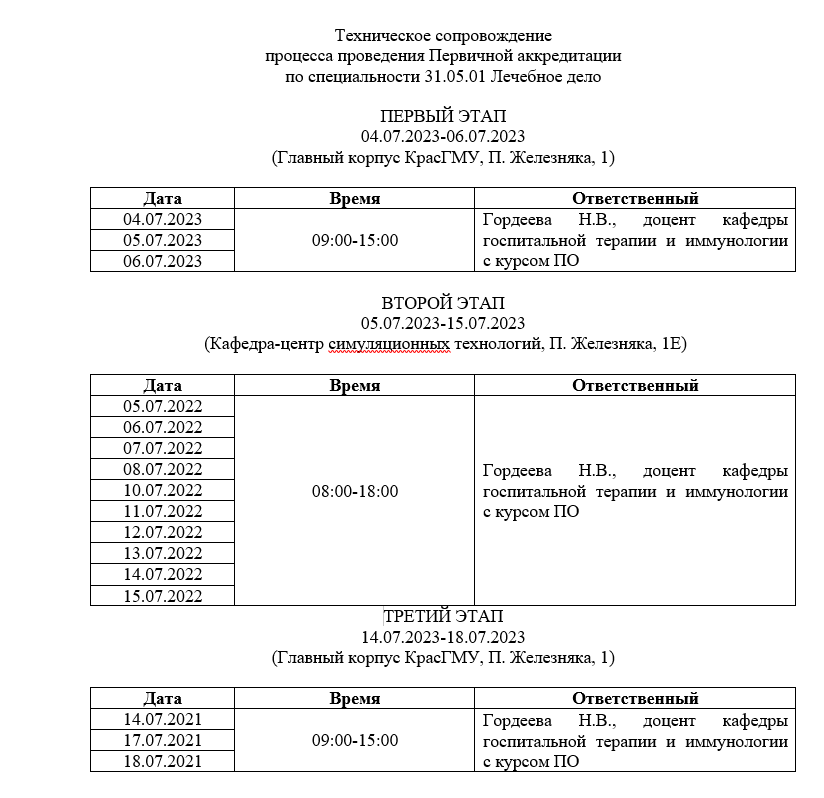 Первый этап
03.07.2024-05.07.2024
(Главный корпус КрасГМУ, П. Железняка, 1)
Второй этап
04.07.2024-15.07.2024
(Кафедра-центр симуляционных технологий, П. Железняка, 1Е)
Третий этап
16.07.2024-18.07.2024
(Главный корпус КрасГМУ, П. Железняка, 1)
Благодарю за внимание